ашамлыклар
Максат:  1“Ашамлыклар” темасына сүзлек запасын баету:
                 2. Үзләштерелгән сүзләр грамматик конструкцияләр ярдәмендә сөйләм  үстерү эшен дәвам итү;
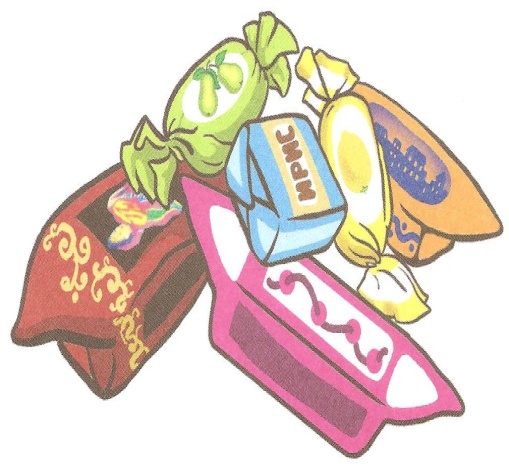 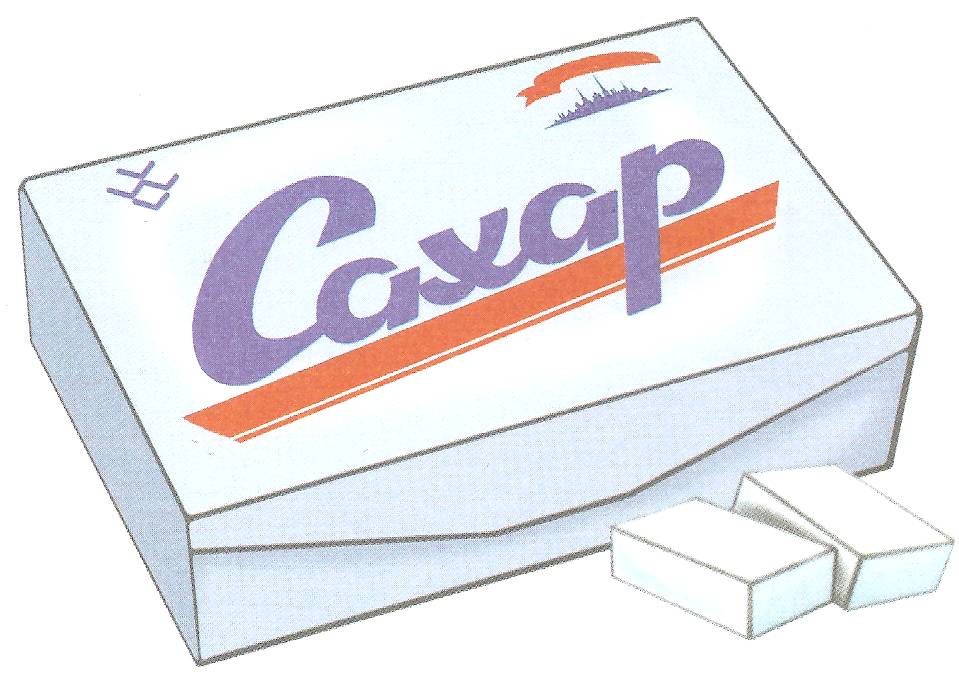 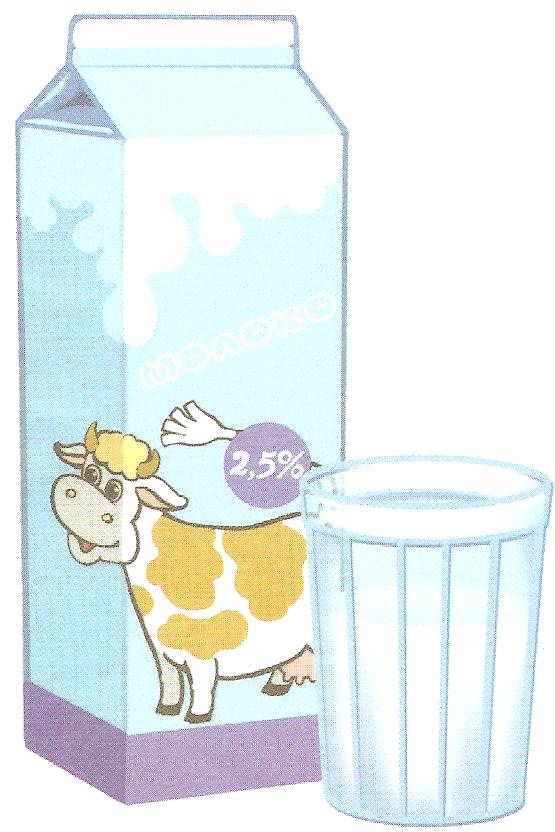 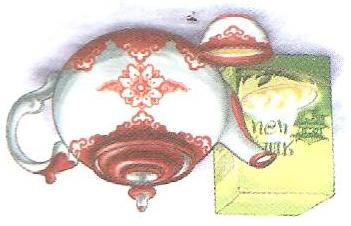 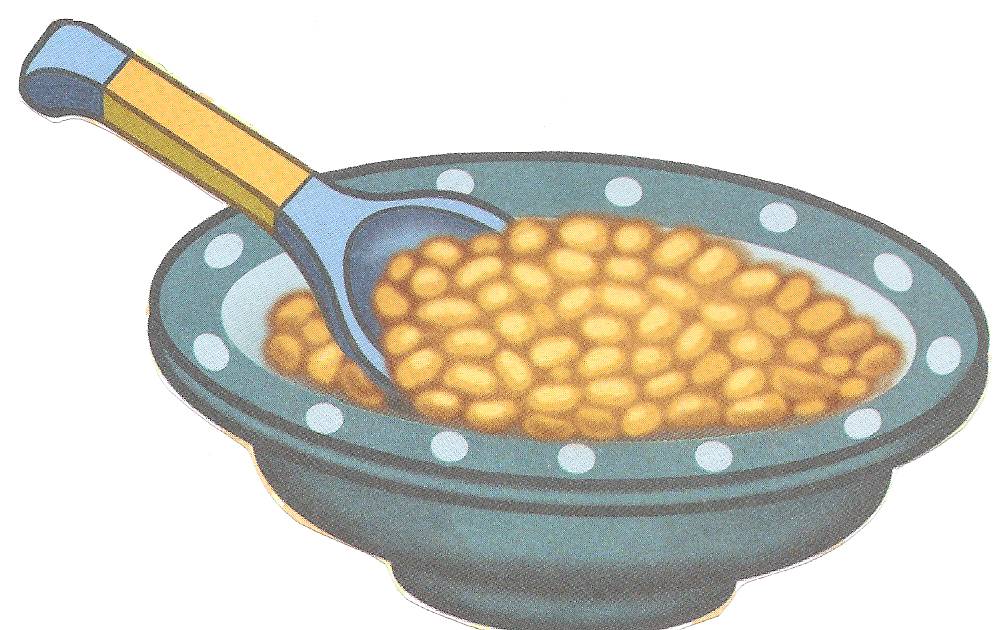 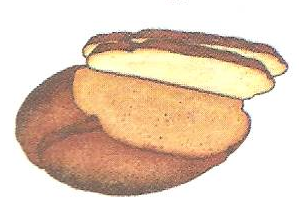 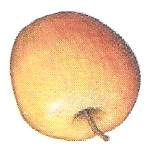 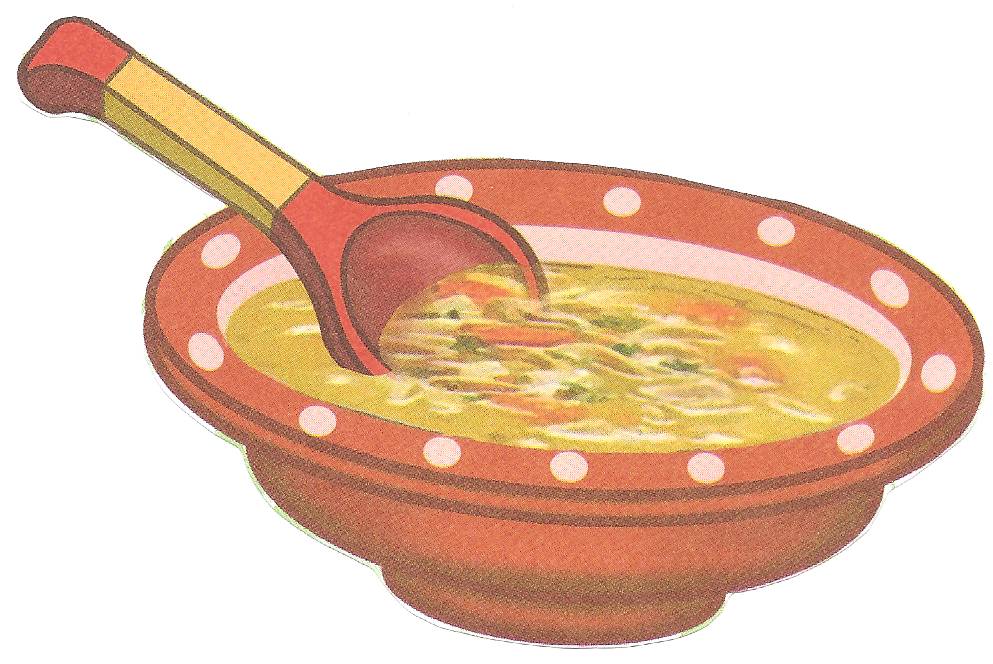 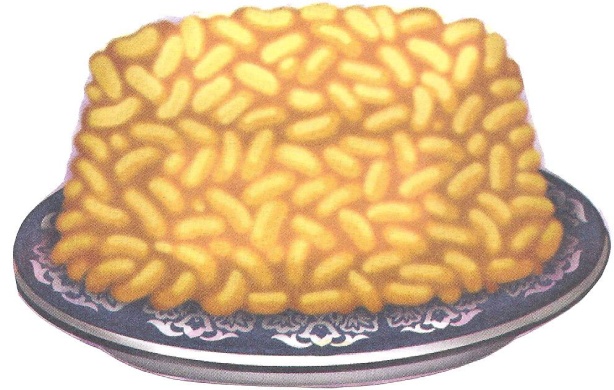 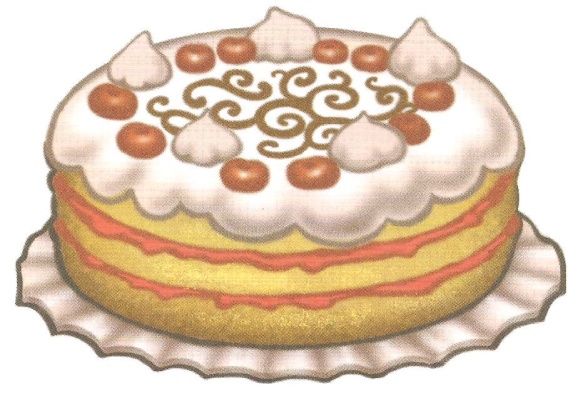 Ашханәдә
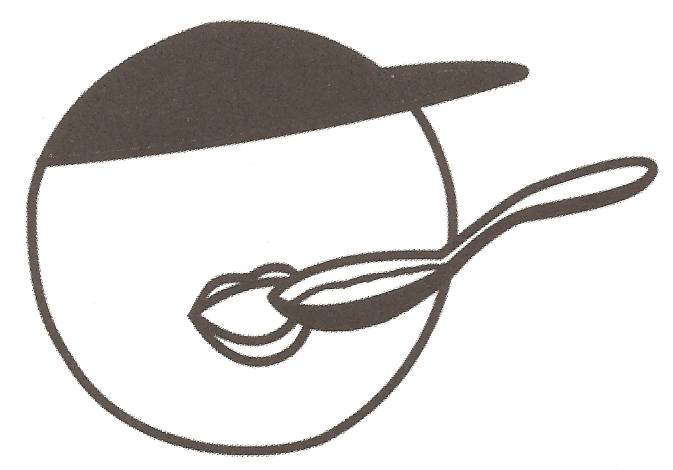 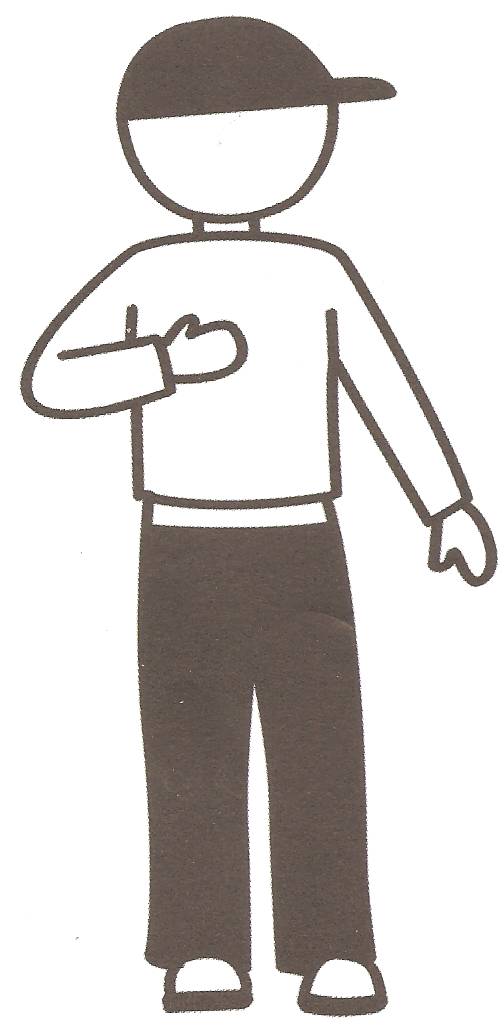 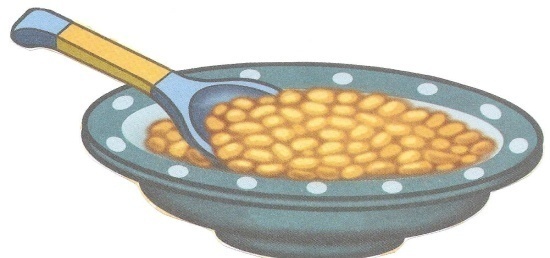 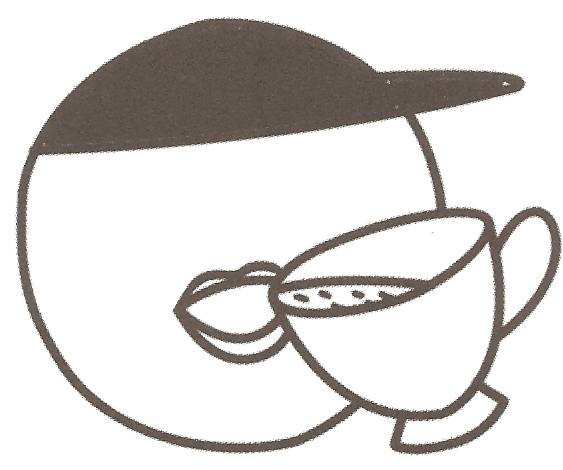 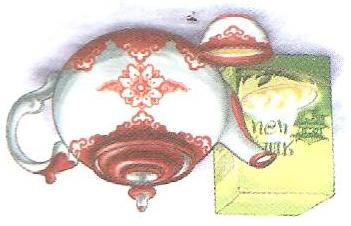 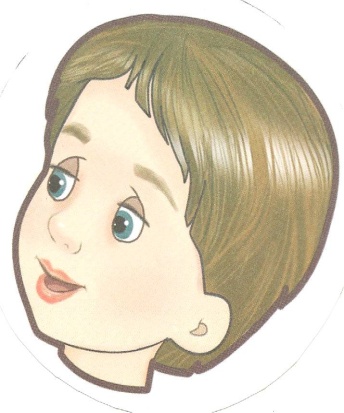 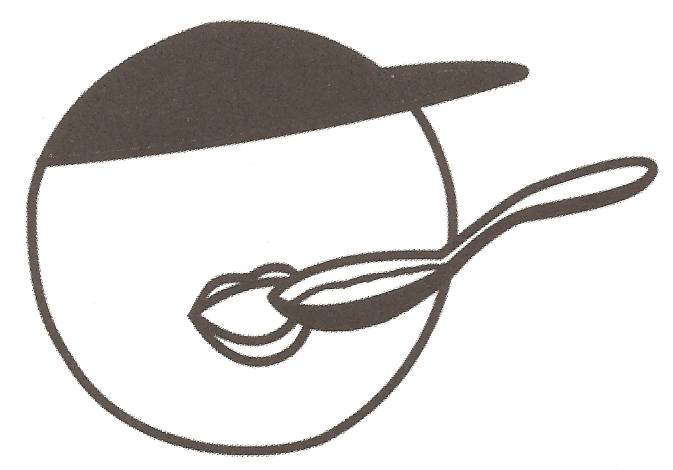 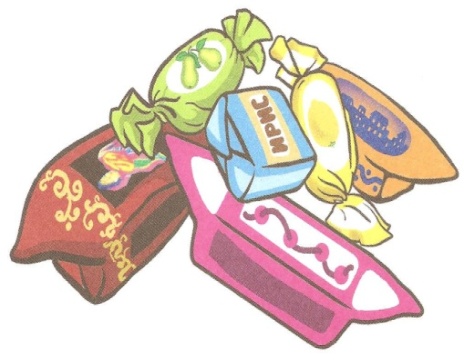 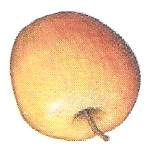 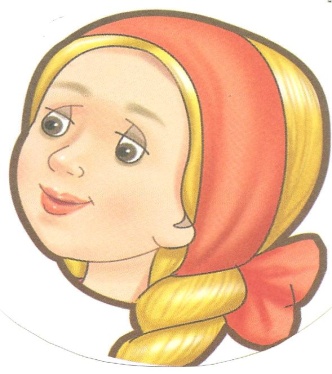 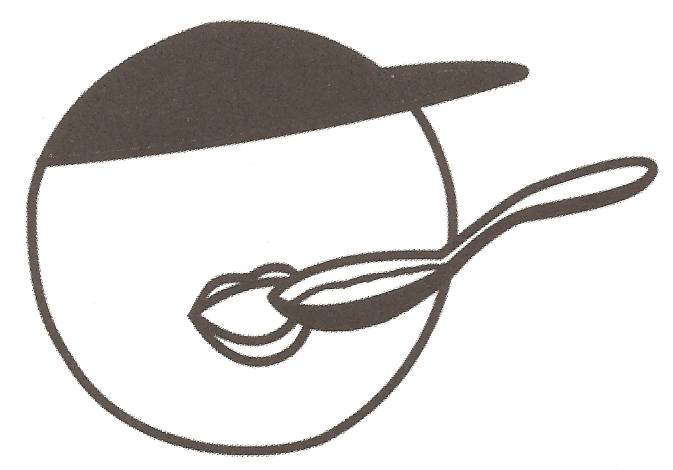 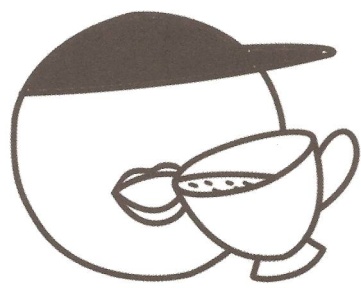 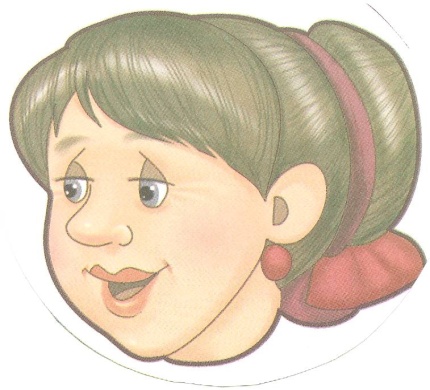 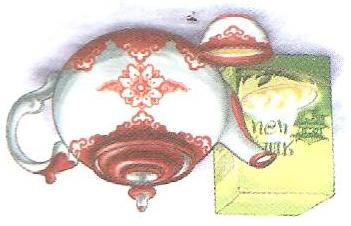 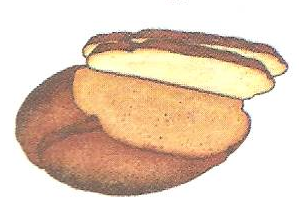 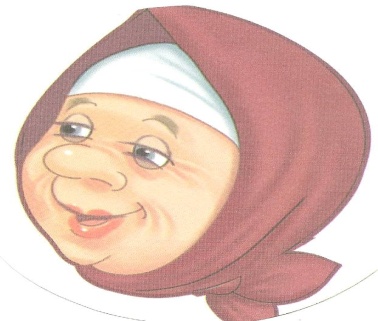 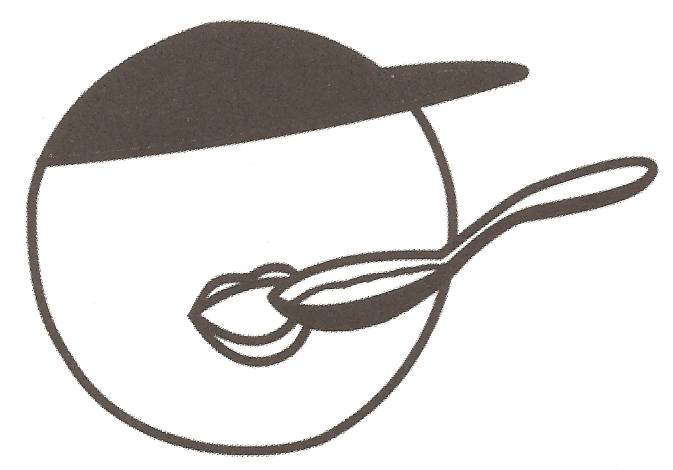 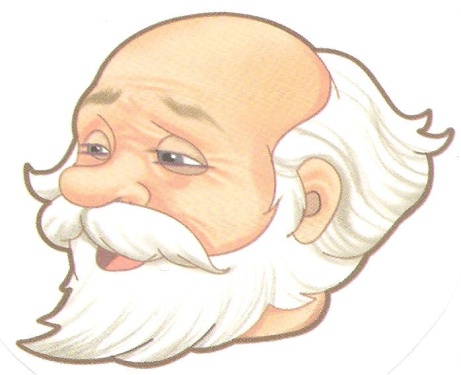 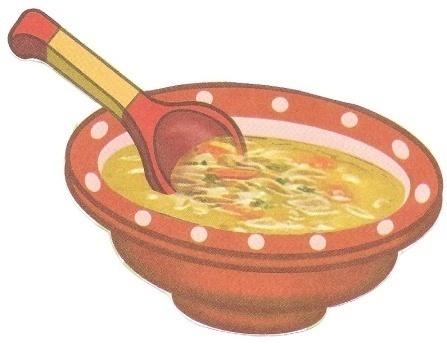 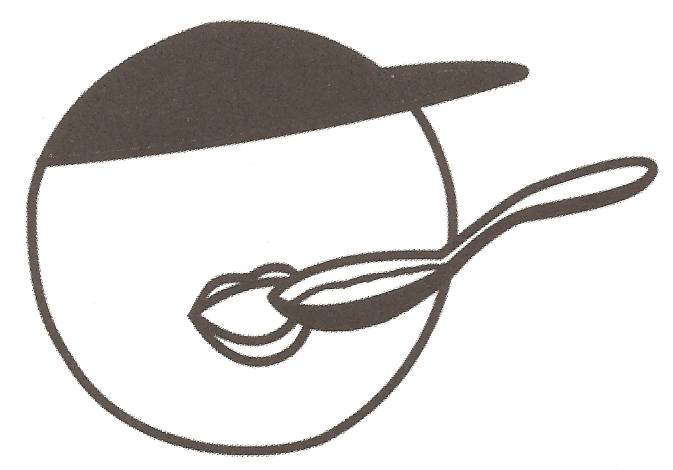 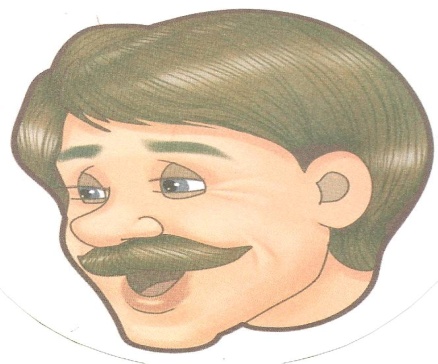 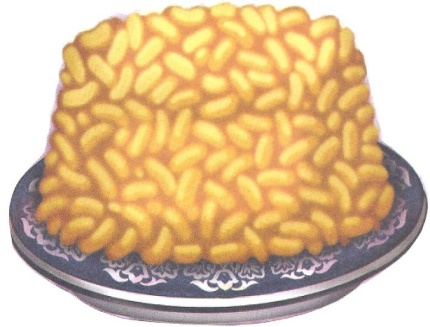 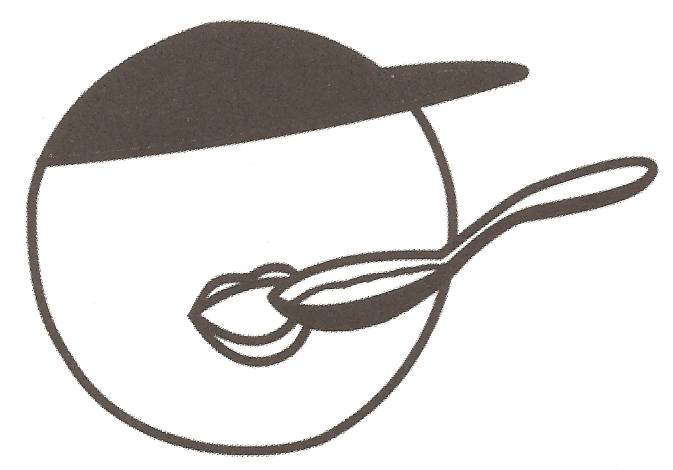 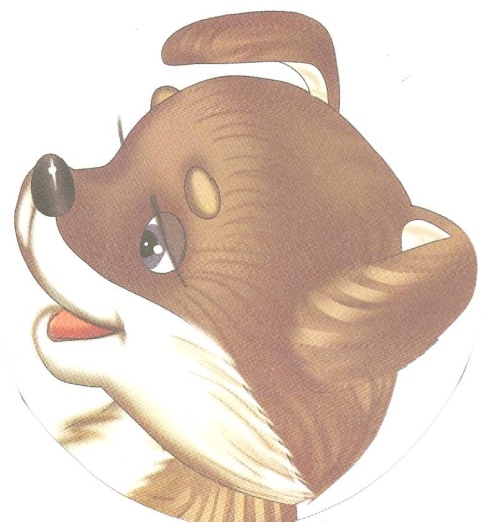 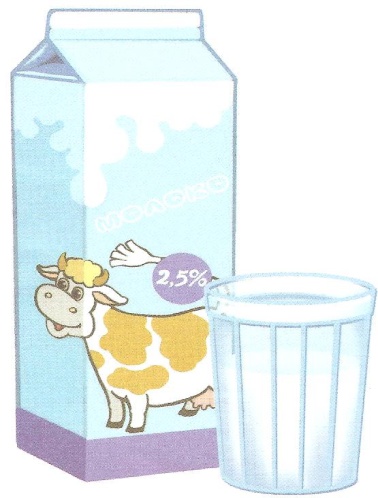 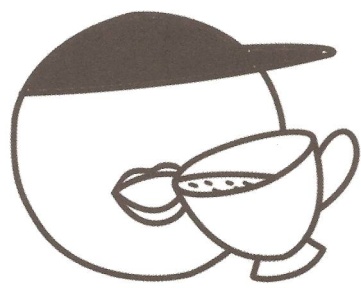 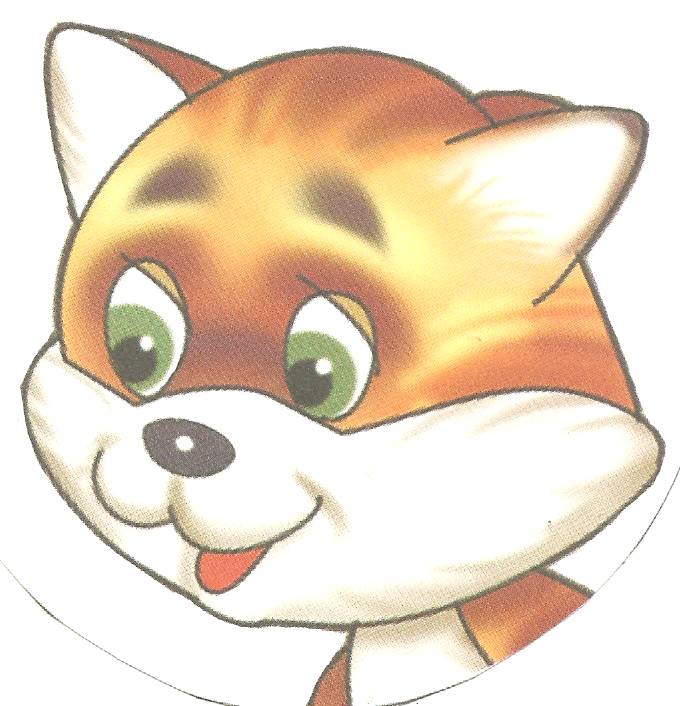 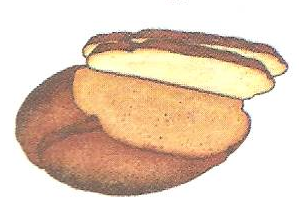 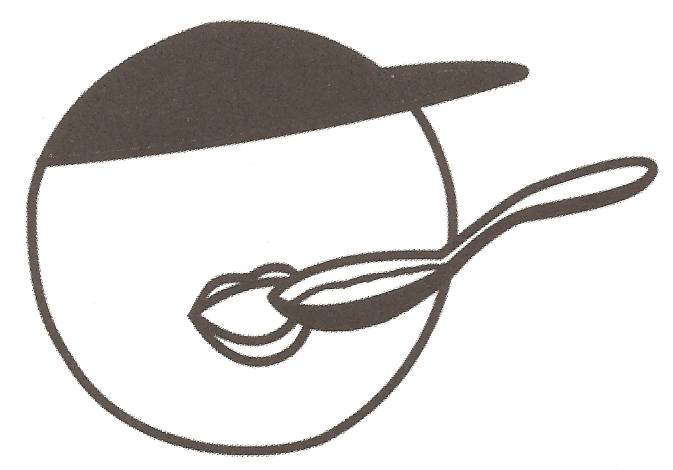 сыйла
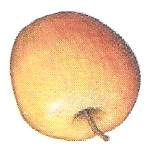 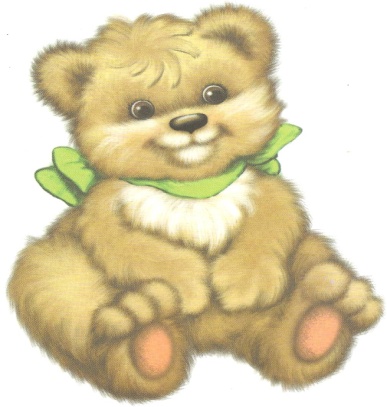 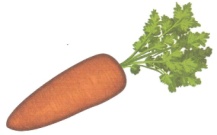 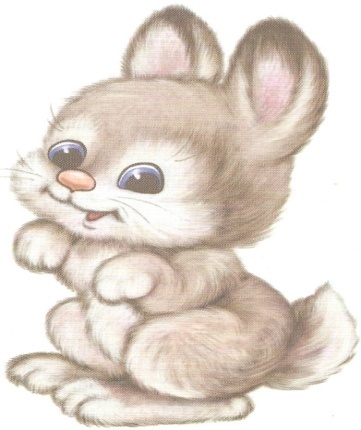 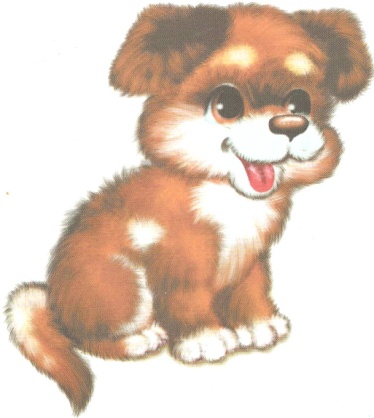 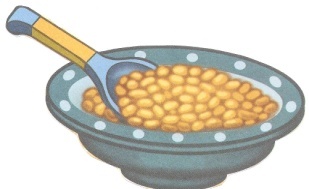 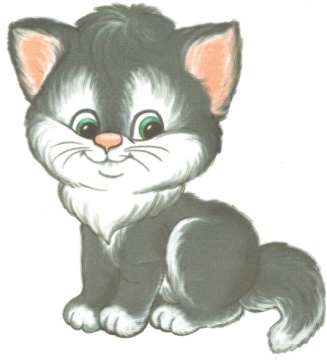 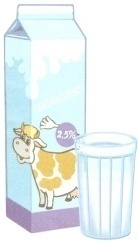 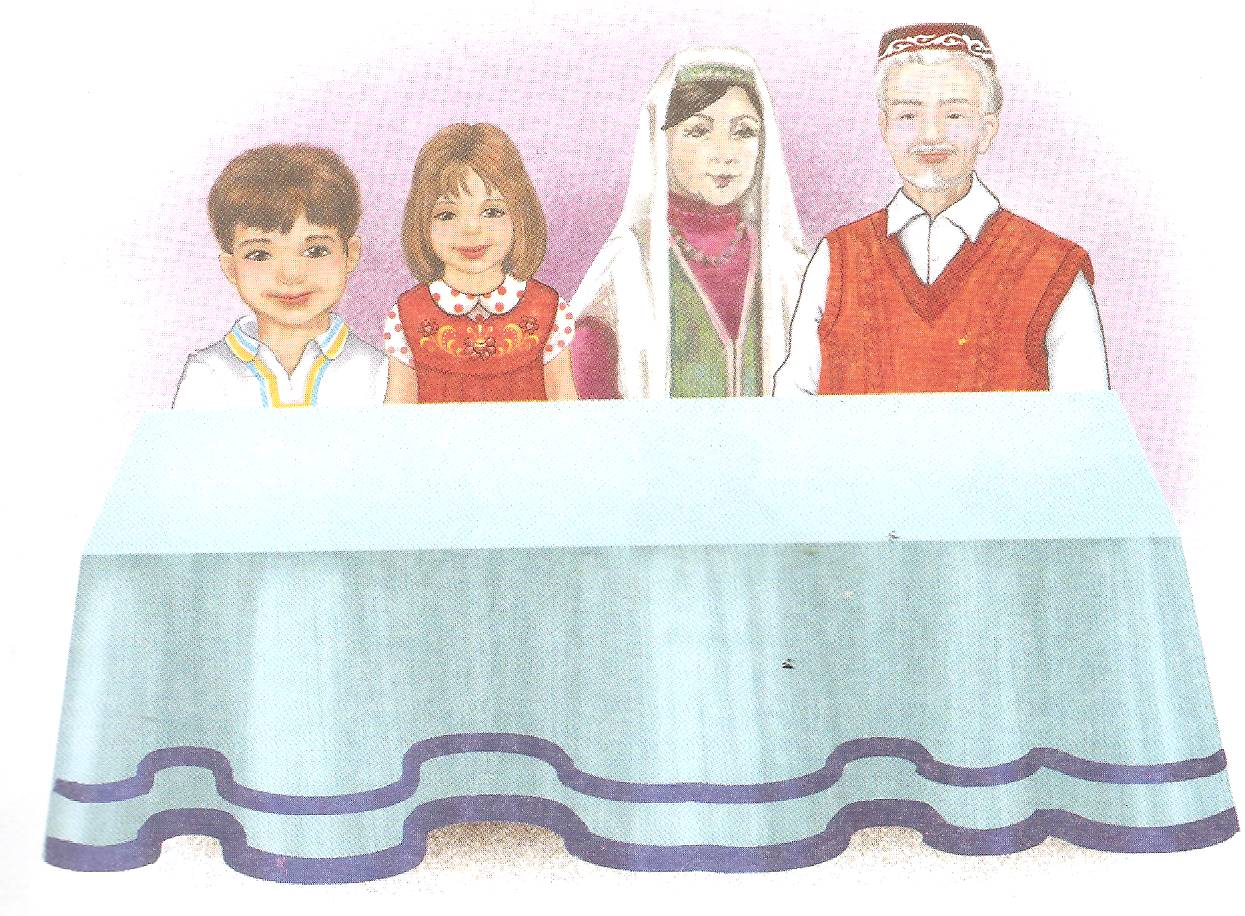 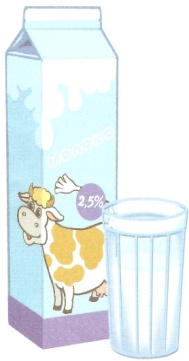 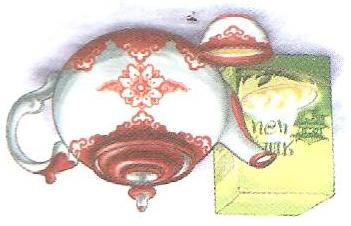 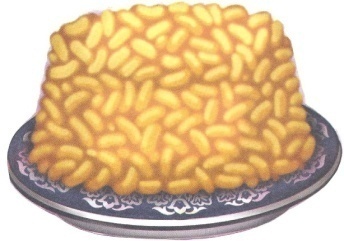 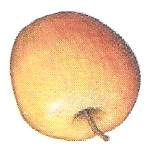